2ο ΝΗΠΙΑΓΩΓΕΙΟ ΙΕΡΙΣΣΟΥ
«ΟΙ ΚΑΝΟΝΕΣ
ΣΤΗΝ ΨΗΦΙΑΚΗ ΜΑΣ ΤΑΞΗ»
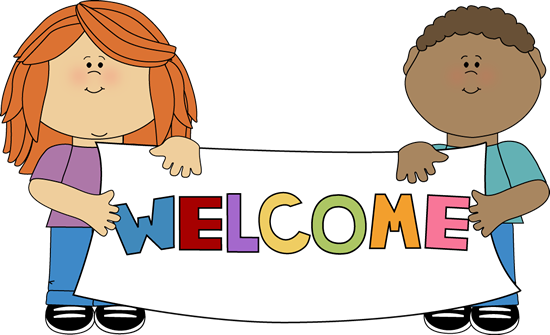 ΕΙΜΑΙ ΣΥΝΕΠΗΣ ΣΤΗΝ ΗΜΕΡΑ ΚΑΙ ΩΡΑ!
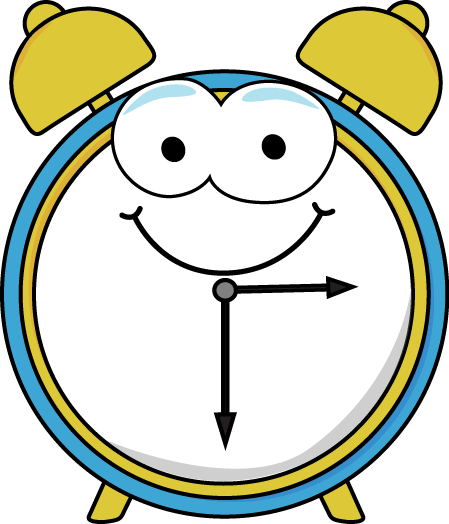 ΣΕΒΟΜΑΙ ΤΟΥΣ ΣΥΝΟΜΙΛΗΤΕΣ ΜΟΥ!
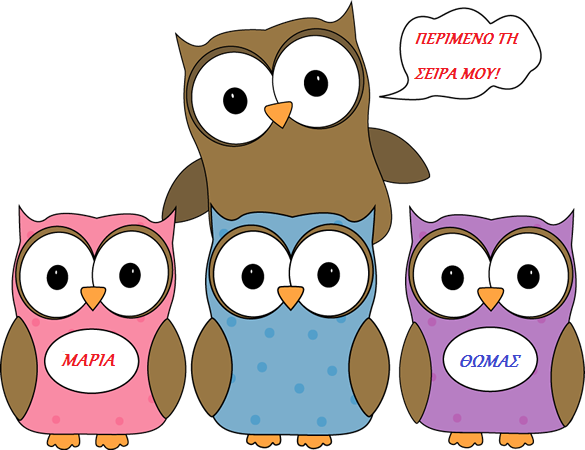 ΕΧΩ ΤΟ ΜΙΚΡΟΦΩΝΟ ΚΛΕΙΣΤΟ ΜΕΧΡΙ ΝΑ ΜΟΥ ΑΠΕΥΘΥΝΟΥΝ ΤΟΝ ΛΟΓΟ!
ΚΛΕΙΝΩ ΤΗΝ ΚΑΜΕΡΑ ΕΑΝ ΑΙΣΘΑΝΘΩ ΑΒΟΛΑ Η ΘΕΛΩ ΝΑ ΜΕΤΑΚΙΝΗΘΩ!
ΠΑΡΑΜΕΝΩ ΣΤΑΘΕΡΟΣ/Η ΣΤΗΝ ΚΑΜΕΡΑ !
ΔΕΝ ΦΩΤΟΓΡΑΦΙΖΩ/ΔΕΝ ΒΙΝΤΕΟΣΚΟΠΩ!
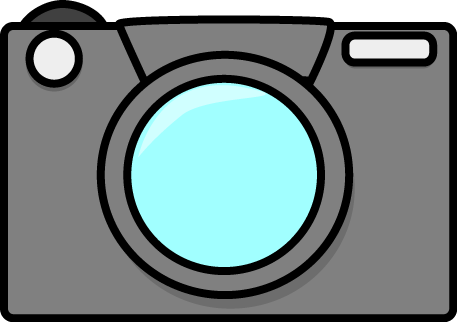 ΟΙ ΓΟΝΕΙΣ ΕΙΝΑΙ ΚΑΠΟΥ ΚΟΝΤΑ ΜΑΣ ΚΑΙ ΜΑΣ ΒΟΗΘΟΥΝ!
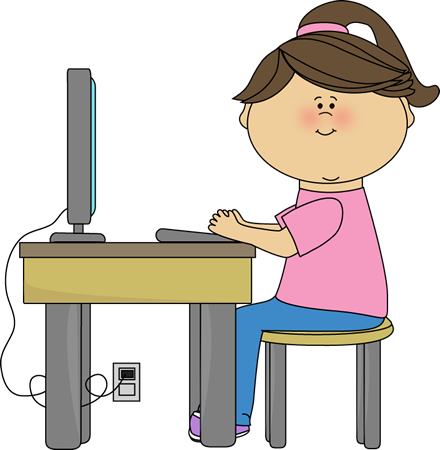